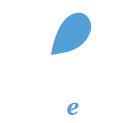 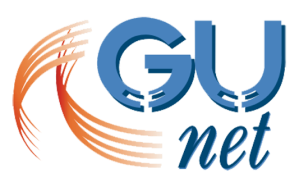 Ανάπτυξη ηλεκτρονικών μαθημάτων στην πλατφόρμα Open eClass
Εργαλεία Οργάνωσης και Διαχείρισης Εκπαιδευτικού Υλικού

Εργαλείο «Έγγραφα»: Δημιουργία καταλόγου εγγράφων
Δημιουργία καταλόγου εγγράφων (1/2)
Για να δημιουργήσετε έναν κατάλογο αρχείων, κάντε κλικ στο εικονίδιο «Δημιουργία Καταλόγου» που βρίσκεται στην μπάρα ενεργειών του εργαλείου.
Δημιουργία καταλόγου εγγράφων (2/2)
Στη συνέχεια, εισάγετε το όνομα του καταλόγου αρχείων στο εμφανιζόμενο πεδίο «Όνομα νέου καταλόγου» και κάντε κλικ στο κουμπί με την ένδειξη «Δημιουργία».
Εμφάνιση καταλόγων εγγράφων
Οι κατάλογοι αρχείων εμφανίζονται στην αρχή της λίστας αρχείων.
Σημείωμα Αναφοράς
Copyright Ακαδημαϊκό Διαδίκτυο – Gunet 2015. «Ανάπτυξη Ηλεκτρονικών Μαθημάτων στην Πλατφόρμα Open eClass. Εργαλεία Οργάνωσης και Διαχείρισης Εκπαιδευτικού Υλικού. Εργαλείο «Έγγραφα»: Δημιουργία Καταλόγου Εγγράφων. Έκδοση: 1.0. Αθήνα 2015. Διαθέσιμο από τη δικτυακή διεύθυνση: http://eclass.gunet.gr/courses/TELEGU497/ .
Σημείωμα Αδειοδότησης
Το παρόν υλικό διατίθεται με τους όρους της άδειας χρήσης Creative Commons Αναφορά, Μη Εμπορική Χρήση Παρόμοια Διανομή 4.0 [1] ή μεταγενέστερη, Διεθνής Έκδοση.   Εξαιρούνται τα αυτοτελή έργα τρίτων π.χ. φωτογραφίες, διαγράμματα κ.λ.π.,  τα οποία εμπεριέχονται σε αυτό και τα οποία αναφέρονται μαζί με τους όρους χρήσης τους στο «Σημείωμα Χρήσης Έργων Τρίτων».
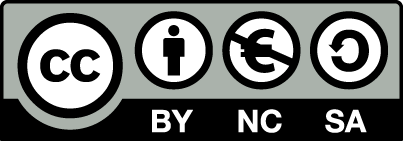 [1] http://creativecommons.org/licenses/by-nc-sa/4.0/ 

Ως Μη Εμπορική ορίζεται η χρήση:
που δεν περιλαμβάνει άμεσο ή έμμεσο οικονομικό όφελος από την χρήση του έργου, για το διανομέα του έργου και αδειοδόχο
που δεν περιλαμβάνει οικονομική συναλλαγή ως προϋπόθεση για τη χρήση ή πρόσβαση στο έργο
που δεν προσπορίζει στο διανομέα του έργου και αδειοδόχο έμμεσο οικονομικό όφελος (π.χ. διαφημίσεις) από την προβολή του έργου σε διαδικτυακό τόπο

Ο δικαιούχος μπορεί να παρέχει στον αδειοδόχο ξεχωριστή άδεια να χρησιμοποιεί το έργο για εμπορική χρήση, εφόσον αυτό του ζητηθεί.